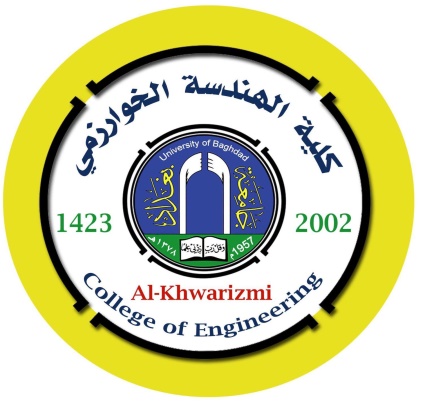 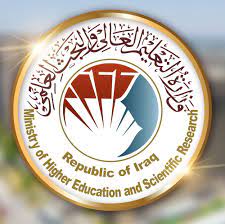 وزارة التعليم العالي والبحث العلمي/ جامعة بغداد/ كلية الهندسة الخوارزمي
الشخصية الادارية الناجحة
أ.د. علاء كريم محمد
م.م. مروه جاسم كريم 
قسم الهندسة الكيميائية الاحيائية
الاهداف
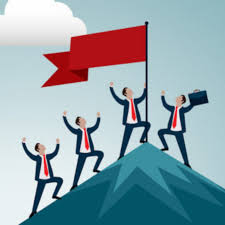 اولاً: التعرف على الشخصية والشخصية الادارية.
ثانياً: التعرف على مهارات الاداري الناجح.
ثالثاً: بيان سمات الشخصية الناجحة.
رابعاً: التعرف على انماط الشخصية في بيئة العمل وكيفية التعامل معها.
المقدمة
تعد الشخصية الادارية الناجحة شيء مهم جداً ان يتحلى بهِ الشخص الاداري، اذ ان الاداري الناجح هو شخص يتصف ب 
بالابداع 
القابلية على ابتكار اساليب جديدة لمعالجة الامور والتعامل معها من اجل الحصول على افضل النتائج الممكنة. 
المقدرة على وضع الخطط وتنفيذها بأفضل شكل
 التعامل مع الموظفين الذين يقودهم بطريقة رائعة تنم عن قدرتهِ على ادارة فريق.
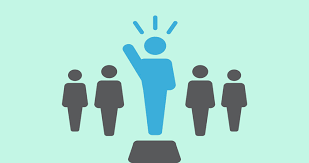 مفهوم الشخصية والشخصية الادارية
الشخصية : هي عبارة عن مجموعة من السمات او الصفات التي يتميز بها الفرد، والتي تختلف من شخص الى اخر. حيث يتفرد كل شخص بصفات تميزه عن غيرهُ . تنتج هذهِ الصفات او السمات اما عن العوامل الوراثية البيولوجية  اوالاجتماعية المكتسبة.
اما بالنسبة للشخصية الادارية او الشخص الاداري: هو السلوك المميز للشخص والسمات والصفات التي تظهر على عاداتهِ الفكرية وتعبيراتهِ واهتماماتهِ واسلوبهِ في العمل. فهو شخص يوجه جهودهِ وجهود الاخرين معهُ لتحقيق الاهداف المتفق عليها مستعملاً الصلاحيات الادارية والمهارات الادارية مع التوظيف الامثل للقدرات والامكانات.
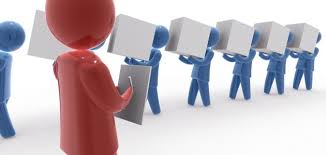 مهارات الاداري الناجح
هناك اربعة عشرة مهارة إدارية يحتاجها المدير الناجح و يمكن ان تجعلهُ هذهِ المهارات مدير متفوق ومرغوب في سوق العمل وهي:

مهارات الاتصال
مهارات استخدام التكنولوجيا
الاهتمام بالتفاصيل وسرعة البديهة
مهارات الكتابة
مهارات التنظيم
مهارات حل المشكلات
مهارات العمل الجماعي
مهارات تنظيم الوقت
المهارات الادارية المتنوعة
خدمة العملاء
مهارات التخطيط والبحث
مهارات ادارة المهمة
مهارات ادارة الميزانية 
مهارات ادارة وسائل التواصل الاجتماعي
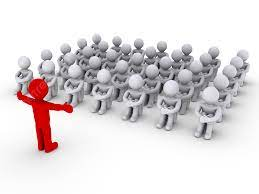 سمات الشخصية الناجحة
أولًا: التواضع
ثانيًا: استيعاب المقابل
ثالثًا: النوايا الحسنة
رابعًا: الضمير
خامسًا: الانفتاح على التجربة
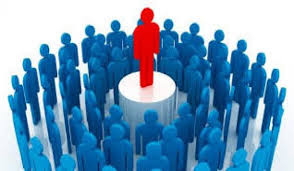 سمات الشخص الاداري
التوجه: يركز المدير على الأداء والإنتاجية وتحقيق الأهداف
الطريقة: يتبع المدير غالبًا نهج الإدارة النمطية والتي تشتمل على تحديد الأهداف ووضع الخطط والموارد المطلوبة لتحقيقها
العلاقات: يركز المديرون على بناء العلاقات بين أعضاء الفريق لتحسين الإنتاجية وتحقيق الأهداف
الرؤية: يركز المدير على تحقيق الأهداف من خلال وضع الخطط وتنفيذها بدقة.
القدوة: يحاول المدير إدارة فريق العمل بدقة وكفاءة دون الاهتمام كثيراً بتنمية مهارات فريق العمل
الاستراتيجية: يهتم المدير بالتفاصيل الدقيقة وإدارة الموارد المختلفة لتحقيق الأهداف.
التعامل مع الأخطاء: يركز المدير على تحليل الأخطاء وتحديد الأسباب وتطبيق الحلول المناسبة دون إدخال تغييرات جذرية.
الانماط الشخصية في بيئة العمل
تنقسم الأنماط الشخصية في بيئة العمل إلى عدة أنواع نوضحها فيما يلي:


أولًا: الموظف المحلل
يتميز الموظف المحلل بتنظيمه الشديد في عمله، ورغبته الدائمة في العمل ضمن هيكل معين، وبشكل مسبق فهو يحدد أفضل أساليب العمل ويحرص على الحفاظ عليها.
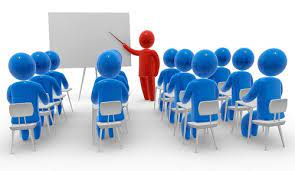 ثانيًا: الموظف المتسلق
وهو ذلك الموظف الذي دائماً ما يكون وراء القيادات لاكتساب ثقتهم به، وهو دائماً يسعى إلى السلطة والمال أكثر من النجاح في تخصصه.


ثالثاً: الموظف المخادع
هو الشخص الذي يتصور أن له أفضلية عن الآخرين، ويكلف زملاءه بالقيام بمهامه، ثم يجعل مساهماته في المشروع تبدو وكأنها أكبر مما هو عليه الحال بالفعل.
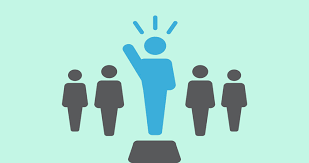 رابعاً: الموظف الفردي
من أهم سمات الموظف الفردي، أنه يقدم أفضل ما لديه في العمل عندما يعمل بمفرده.
خامساً: الموظف المتحفز
يمتاز الموظف المتحفز بامتلاك الدافع الكبير الذي يجعله ينجز أكبر قدر ممكن من العمل.
سادساً: الموظف الودود
دومًا ما يسعى الموظف الودود لأن يكون شخصية محبوبة في مكان العمل، وهو ما يولد علاقات إيجابية في بيئة العمل.
سابعاً:  الموظف الكامل
الموظف الذي يسعى للكمال و يقوم بمسؤولياته بالشكل الأمثل في جميع الأوقات، إذ أن اهتمامه الشديد بالتفاصيل يجعله يقدم نتائج رائعة.
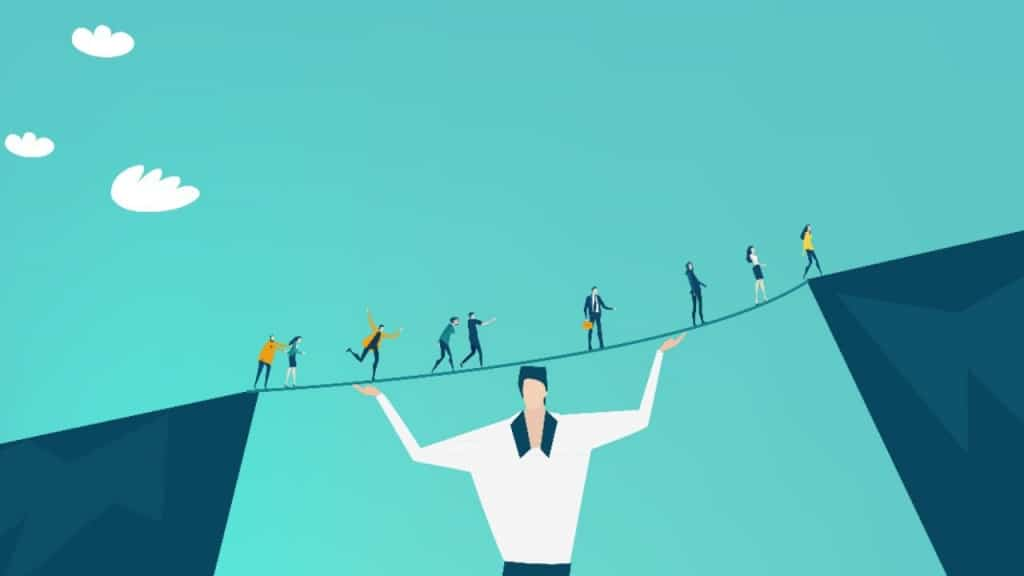 ثامناً: الموظف المثير للقلق
الموظف المثير للقلق هو الشخص الذي دومًا ما يشعر بقلق بشأن العمل الذي يقوم به.
تاسعاً: الموظف المتصاعد
يتعامل الموظف المتصاعد مع زملائه في العمل بطريقة تختلف حسب تقييم كل موظف، إذ يتصرف باحترام شديد عند تعامله مع الموظفين الكبار أو الذين يتفوقون عليه، ويقدم النقد أو النصيحة لأقرانه أو من هم أقل منه.
عاشراً: الموظف القائد
يحب الموظف القائد أن يكون له تأثيرًا في مكان العمل.
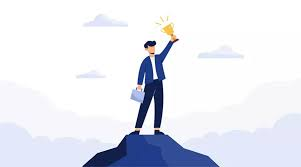 الحادي عشر: الموظف الخبير
هو موظف لديهِ خبرة كبيرة في مجال عملهِ، و يمتلك الإجابة الصحيحة لكل موقف يتعلق بعمله. 

الثاني عشر: الموظف المبدع
الموظف المبدع هو الشخص الذي يحب الابتكار ويسعى لخلق طرق أفضل لأشياء مختلفة في العمل.
الخلاصة
هناك العديد من العوامل التي تلعب دورًا بارزًا في خلق الرضا الوظيفي ببيئة العمل، ولعل أبرزها شخصيات الزملاء في العمل، والذين يقضون جزءًا كبيرًا من أوقاتهم مع بعضهم البعض، ولذلك فإن معرفة طبيعة تلك الشخصيات أمرًا مهمًا للغاية.
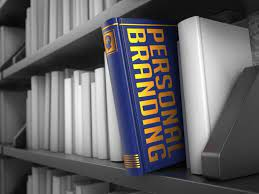 شكرا لاصغائكم